LIFE/work balance











We have started a #LIFEworkbalance campaign and we need your help to complete our LIFE/work balance survey.

We hope to publish the results soon, so please give 15 minutes of your time to help us get a true picture of school life.


Want to be a part of this campaign? Take the survey on our website and share it with your colleagues!
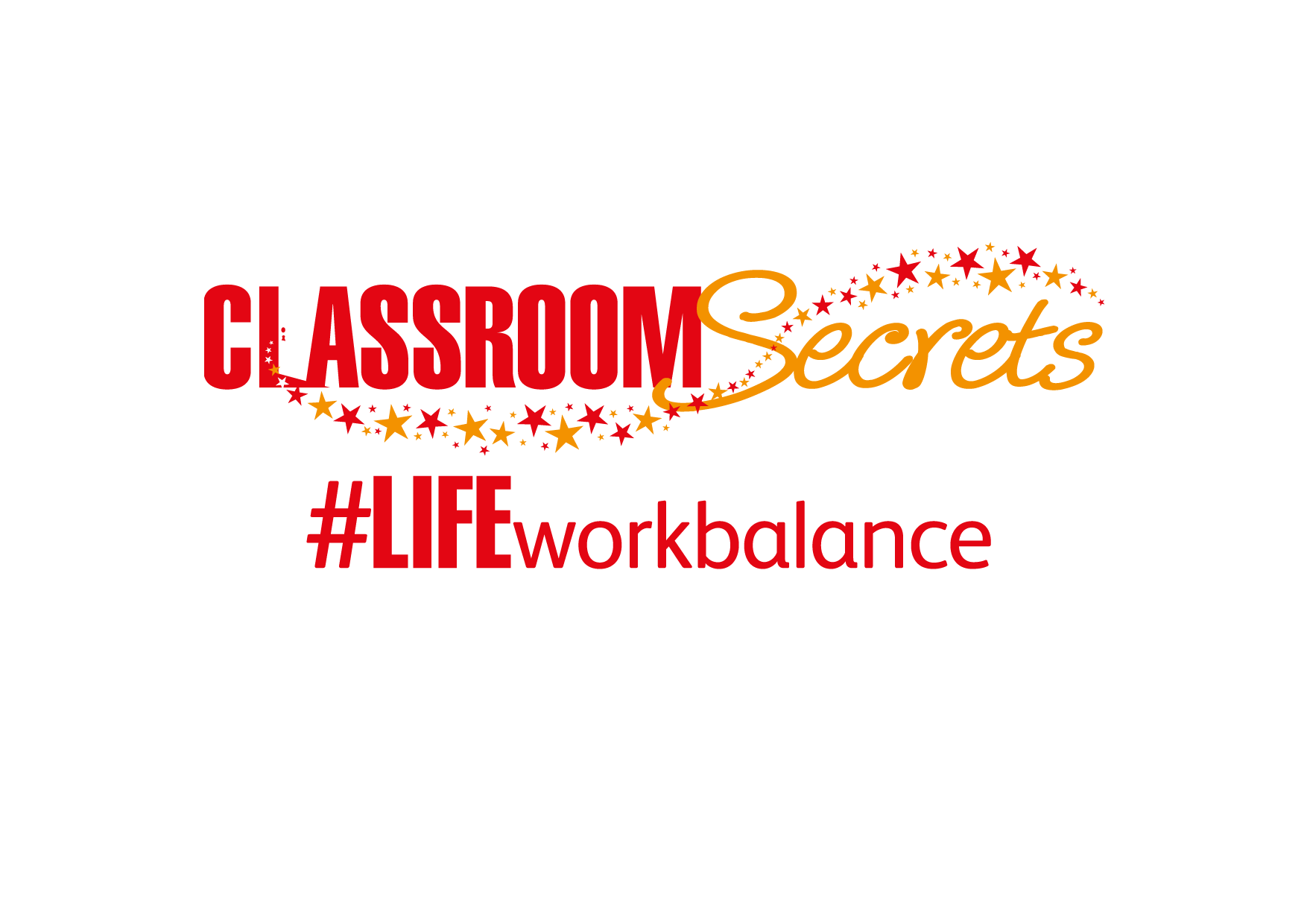 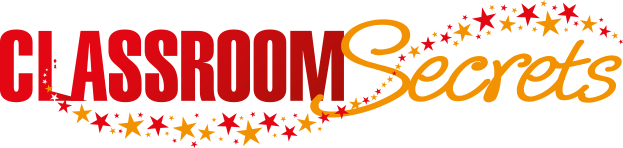 © Classroom Secrets Limited 2019
Year 6 – Autumn Block 2 – Synonyms and Antonyms – Synonyms

About This Resource:

This PowerPoint has been designed to support your teaching of this small step. It includes a starter activity and an example of each question from the Varied Fluency and Application and Reasoning resources also provided in this pack. You can choose to work through all examples provided or a selection of them depending on the needs of your class.


National Curriculum Objectives:

English Year 6: (6G6.1) How words are related by meaning as synonyms and antonyms [for example, big, large, little]
Terminology for pupils:
(6G6.1) synonym


More resources from our Grammar, Punctuation and Spelling scheme of work.


Did you like this resource? Don’t forget to review it on our website.
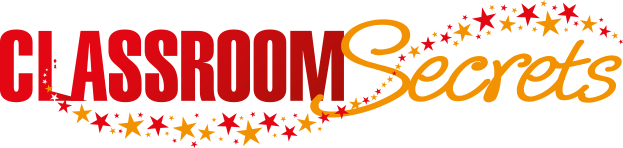 © Classroom Secrets Limited 2018
Year 6 – Autumn Block 2 – Synonyms and Antonyms – Synonyms

Notes and Guidance

Children will know from previous years that words can have a similar meaning. They may already know the term synonym from previous years.
Synonyms are groups of words that have a similar meaning, such as small, little, tiny. These words are often interchangeable within sentences. 
Children should be aware that while synonyms can be interchangeable, they should think about the strength of the synonym within the sentence and how it affects the mood, i.e. ‘The stone tumbled into the sea from the top of the cliff.’ compared to ‘The stone plunged into the sea from the top of the cliff.’
Synonyms can be used in place of overused words to avoid repetition within a text.

Focused Questions

Use a thesaurus to find synonyms of the following words. 
Which two words have the same meaning in the following sentence?
Which synonym would work better in the sentence?
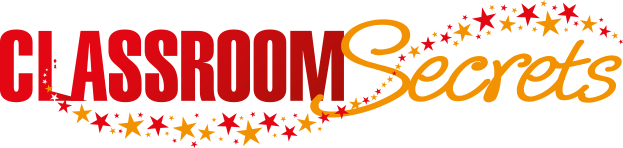 © Classroom Secrets Limited 2018
Year 6 – Autumn Block 2 – Synonyms and Antonyms


Step 1: Synonyms
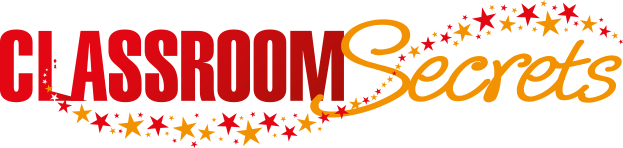 © Classroom Secrets Limited 2018
Introduction

Write down as many synonyms as you can. You have 30 seconds for each word.
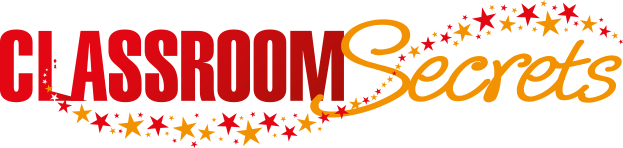 © Classroom Secrets Limited 2018
Introduction

Write down as many synonyms as you can. You have 30 seconds for each word.  Examples include:
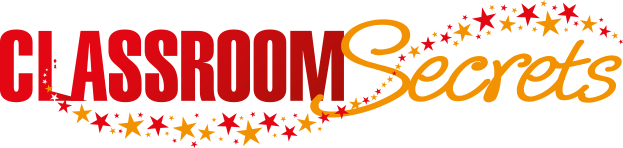 © Classroom Secrets Limited 2018
Varied Fluency 1

Tick the words below which have the same meaning as ‘ordinary’.
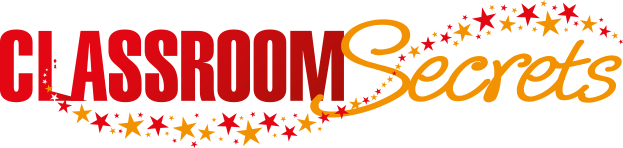 © Classroom Secrets Limited 2018
Varied Fluency 1

Tick the words below which have the same meaning as ‘ordinary’.
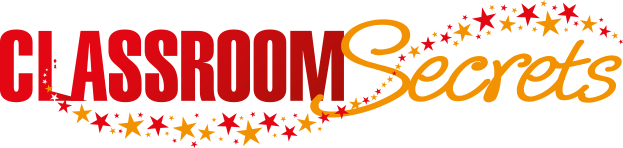 © Classroom Secrets Limited 2018
Varied Fluency 2

Circle two words which have the same meaning in the sentence below.


The clown was a juggling expert and a master when it came to making people laugh.
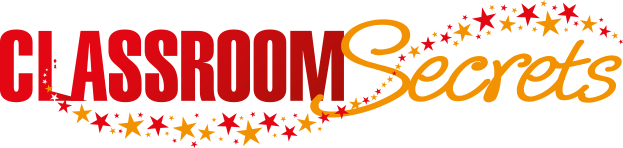 © Classroom Secrets Limited 2018
Varied Fluency 2

Circle two words which have the same meaning in the sentence below.


The clown was a juggling expert and a master when it came to making people laugh.
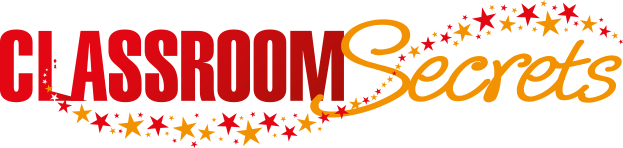 © Classroom Secrets Limited 2018
Varied Fluency 3

Sort the words below into three groups based on their shared meanings.
soldier
sparkling
warrior
disappear
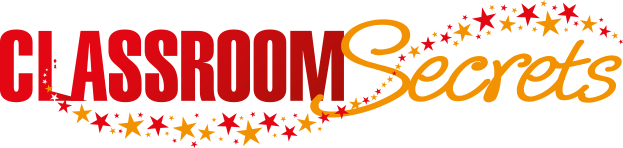 © Classroom Secrets Limited 2018
glittering
vanish
Varied Fluency 3

Sort the words below into three groups based on their shared meanings.
disappear
glittering
soldier
warrior
vanish
sparkling
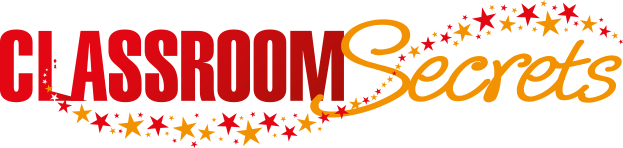 © Classroom Secrets Limited 2018
Varied Fluency 4

Write three more words which are synonyms of the word below.
harass
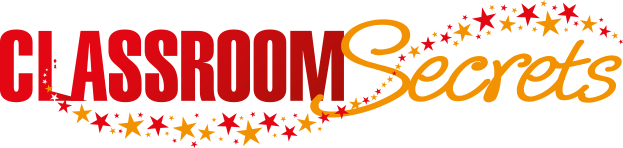 © Classroom Secrets Limited 2018
Varied Fluency 4

Write three more words which are synonyms of the word below.









Various answers, for example:
harass
hound
torment
pester
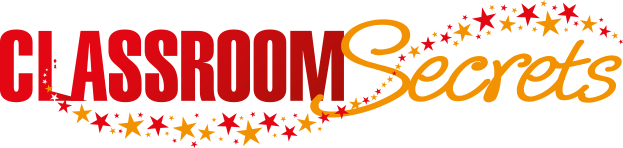 © Classroom Secrets Limited 2018
Reasoning 1

Put these synonyms in order from weakest to strongest. 
Explain your choice.
elderly
ancient
aged
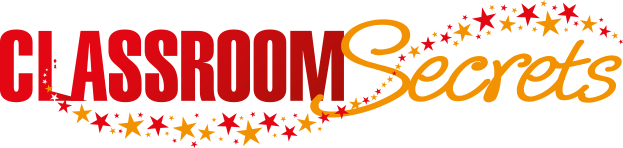 © Classroom Secrets Limited 2018
Reasoning 1

Put these synonyms in order from weakest to strongest. 
Explain your choice.
aged
elderly
ancient
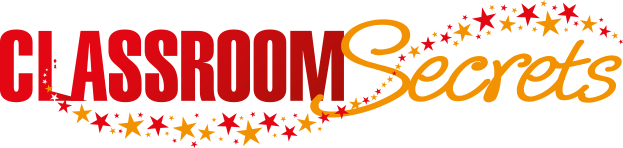 © Classroom Secrets Limited 2018
Reasoning 1

Put these synonyms in order from weakest to strongest. 
Explain your choice.
Various answers, must be justified, for example:
 







‘aged’ could refer to any age of person or object, such as saying, “You have aged another year.”
‘elderly’ refers to a very old person.
‘ancient’ refers to a really old person or object which could be thousands of years old.
aged
elderly
ancient
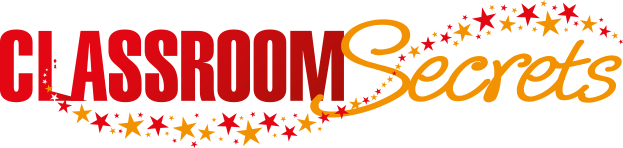 © Classroom Secrets Limited 2018
Application 1

Fill in the gap in the sentence below with a synonym of ‘ugly’.




The sculpture had melted, its face left twisted and _______ .
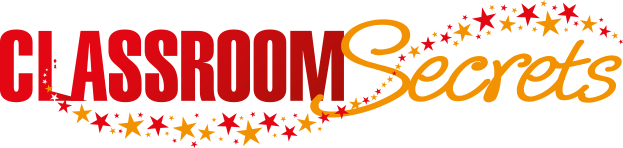 © Classroom Secrets Limited 2018
Application 1

Fill in the gap in the sentence below with a synonym of ‘ugly’.




The sculpture had melted, its face left twisted and gnarled.


Various answers, for example: ‘grotesque’, ‘unsightly’, ‘gnarled’ etc.
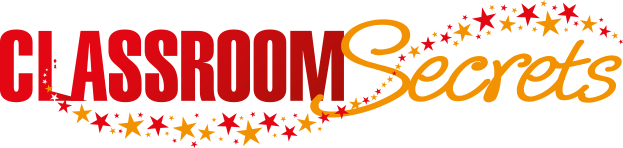 © Classroom Secrets Limited 2018
Reasoning 2

Find the synonym of ‘hit’ in the sentence below. 
Does it make sense for that synonym to be used? 



The ball tapped onto Micah’s head and sent him flying down the hill.



Explain your answer.
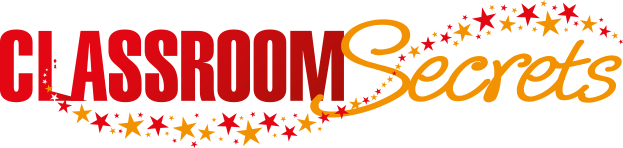 © Classroom Secrets Limited 2018
Reasoning 2

Find the synonym of ‘hit’ in the sentence below. 
Does it make sense for that synonym to be used? 



The ball tapped onto Micah’s head and sent him flying down the hill.



Explain your answer.
No, it does not make sense for ‘tapped’ to be used…
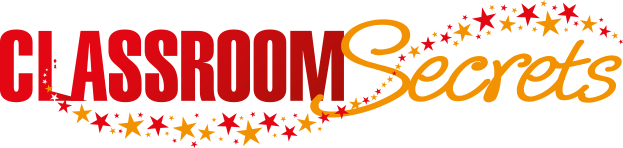 © Classroom Secrets Limited 2018
Reasoning 2

Find the synonym of ‘hit’ in the sentence below. 
Does it make sense for that synonym to be used? 



The ball tapped onto Micah’s head and sent him flying down the hill.



Explain your answer.
No, it does not make sense for ‘tapped’ to be used. It is too weak a synonym to pair with the final clause ‘and sent him flying down the hill’.
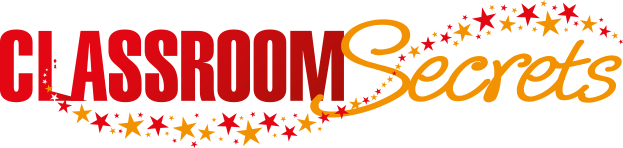 © Classroom Secrets Limited 2018